Caregivers provide a valuable link to the medical system by administering medically intensive and complex care as well as personal care and supportive services.
[Do / Did] you provide assistance with any of the following:Select any that apply.
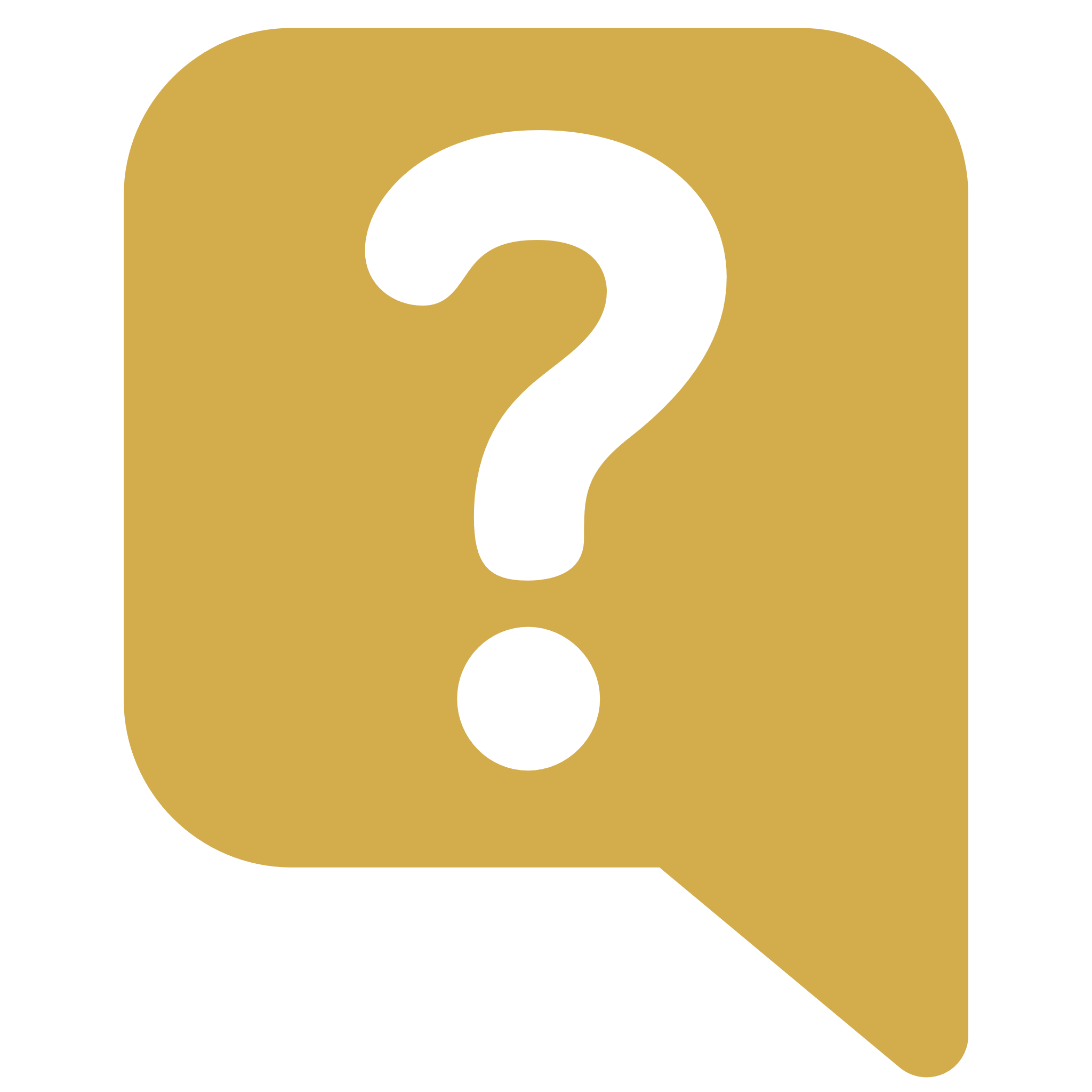 Percent
89% 
are doing at least one of these medical related tasks
56% 
are doing at least one of these personal care tasks
89% 
are doing at least one of these support tasks
Data: Cascada Consulting/PerryUndem/CAIP, Survey of Medicare Beneficiary Family Caregivers, 2023.
A majority of family caregivers stepped into their role because they wanted to help, but culture and tradition also play a strong role.
Why did you become a caregiver for this person? Select any that apply.
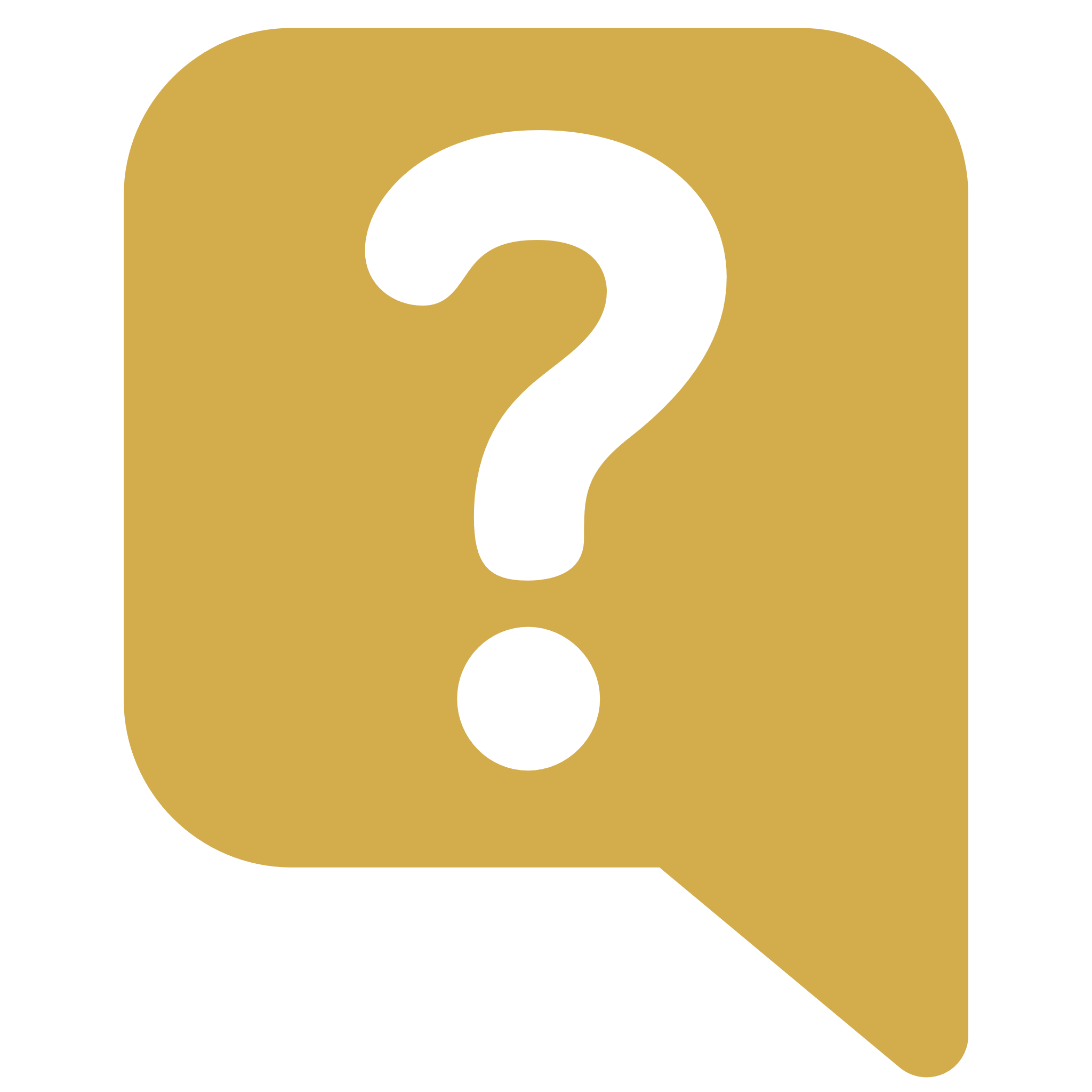 Percent
52% AAPI; 41% Latina/o/x
24% Black
19% Black
Notes: AAPI = Asian American or Pacific Islander. Racial/ethnic differences from total are statistically significant at the p<.05 level.
Data: Cascada Consulting/PerryUndem/CAIP, Survey of Medicare Beneficiary Family Caregivers, 2023.
Two-thirds of family caregivers have felt overwhelmed by their role.
How often, if at all, have you felt any of the following since taking on your caregiving responsibilities?
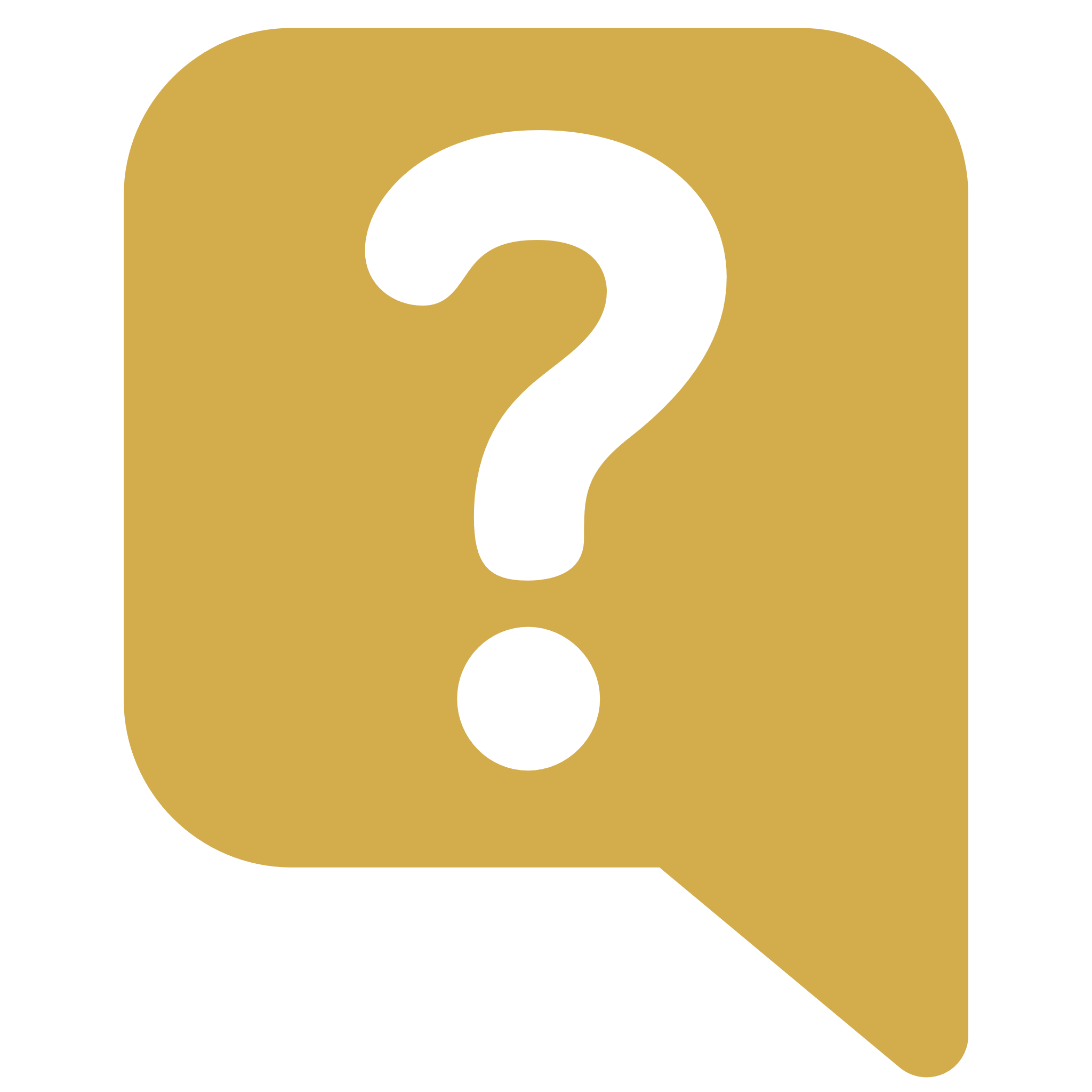 Percent
45
48
49
54
54
60
61
65
Data: Cascada Consulting/PerryUndem/CAIP, Survey of Medicare Beneficiary Family Caregivers, 2023.
Nearly half of family caregivers say managing the emotional and mental stresses was among the top five personal challenges of caregiving.
What aspects of caregiving, if any, [have been / were] challenging to you personally? Select any that apply.
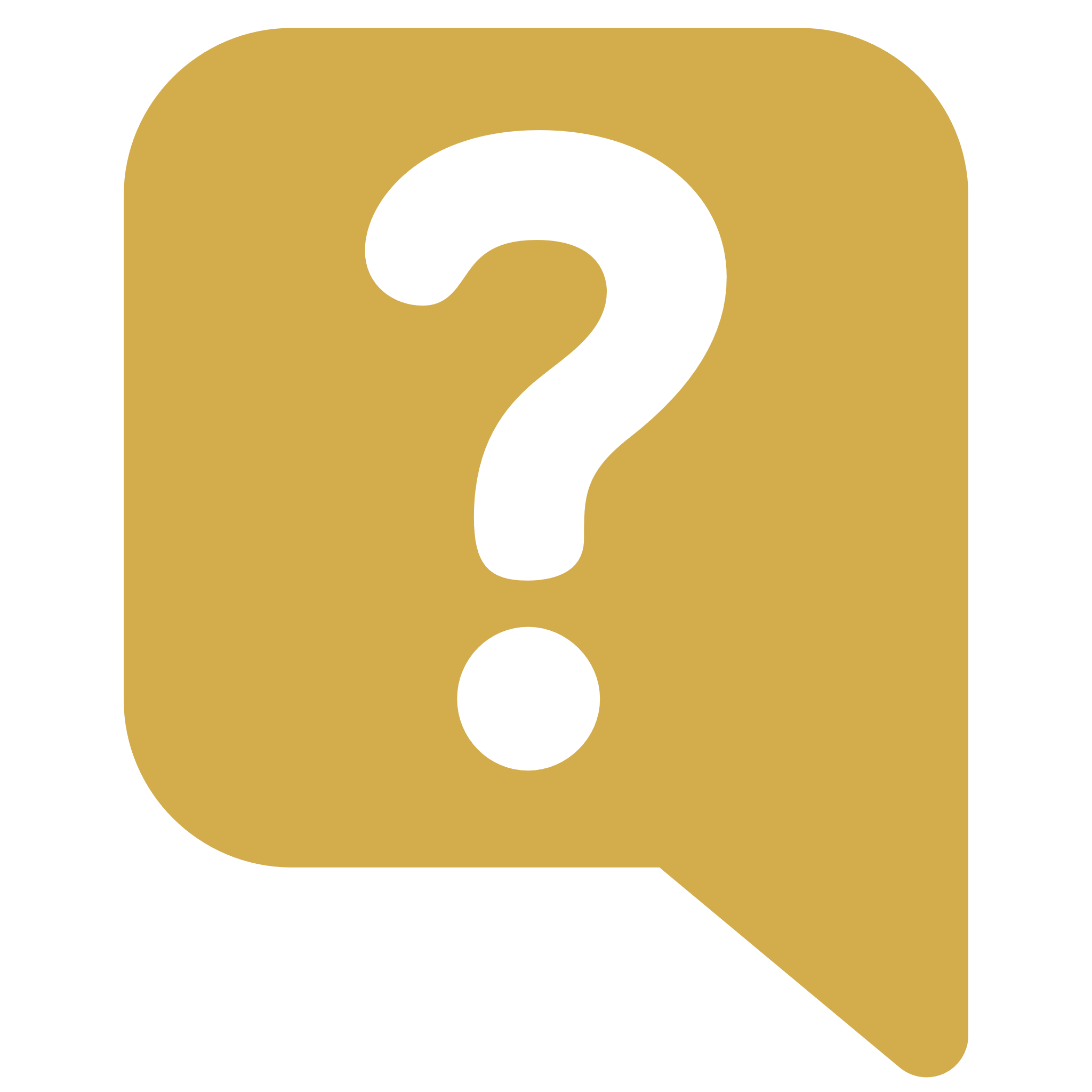 Percent
Data: Cascada Consulting/PerryUndem/CAIP, Survey of Medicare Beneficiary Family Caregivers, 2023.
Nearly half of family caregivers say caregiving makes it hard to meet their regular expenses.
How frequently [do/did] your caregiving responsibilities make it difficult for you to meet your own regular expenses?
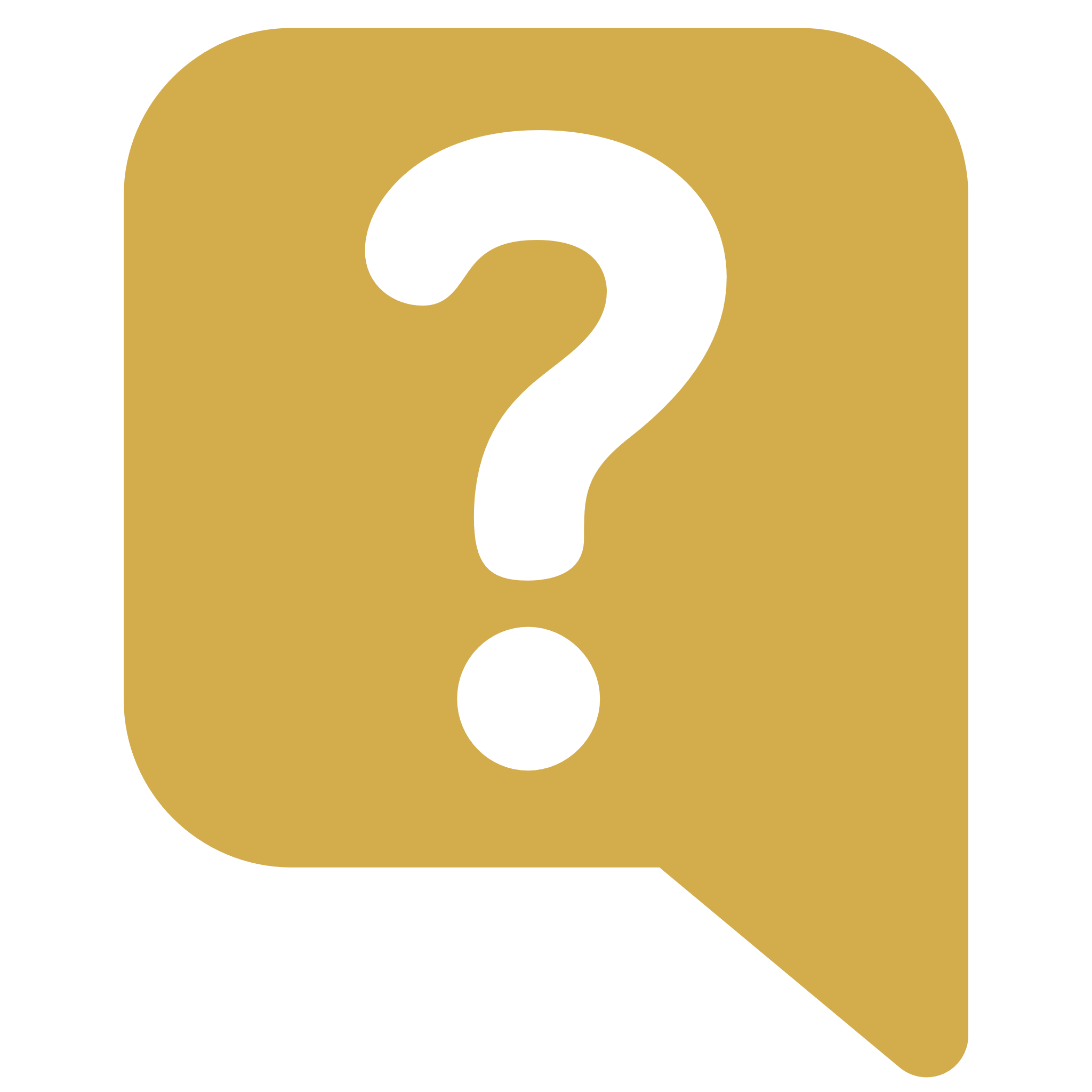 Percent always, most, sometimes
Age
Race/
ethnicity
Hours caregiving per week
Work status
Notes: AAPI = Asian American or Pacific Islander. * Differences from total are statistically significant at the p<.05 level.
Data: Cascada Consulting/PerryUndem/CAIP, Survey of Medicare Beneficiary Family Caregivers, 2023.
Asian American and Pacific Islander, Black, and Latina and Latino caregivers say the person they care for experienced discrimination based on race and language.
Has the person you care[d] for ever been treated differently or experienced discrimination when using the health system because of these factors?
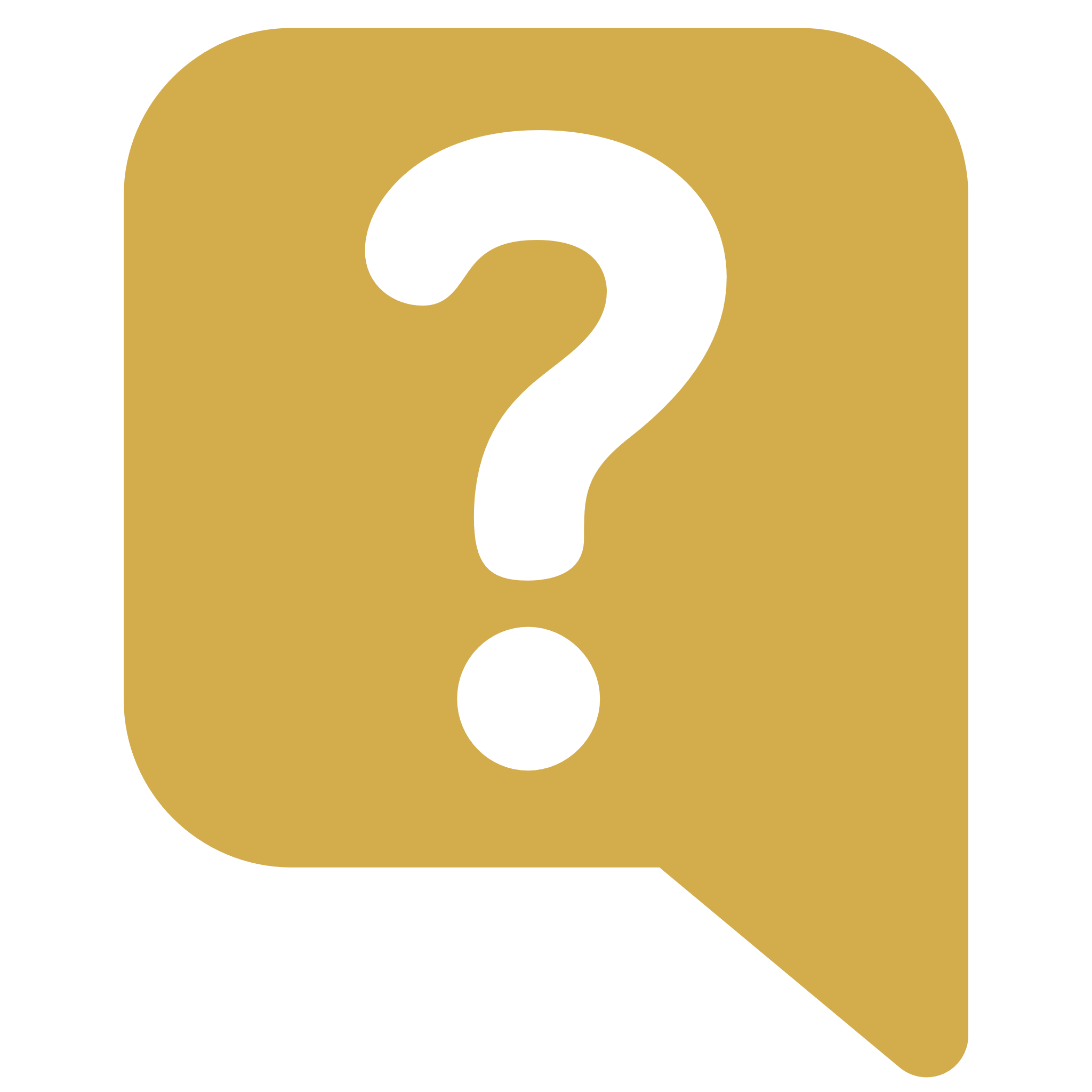 Percent
Their race
The language they speak
Notes: AAPI = Asian American or Pacific Islander. * Differences from total are statistically significant at the p<.05 level.
Data: Cascada Consulting/PerryUndem/CAIP, Survey of Medicare Beneficiary Family Caregivers, 2023.
More than seven in 10 caregivers say they would be helped by in-home and social service benefits; other direct services also would help a lot.
In addition to what you [currently have or use now / used at the time of caregiving], how much would the following additional supports [help / have helped] you as a caregiver?
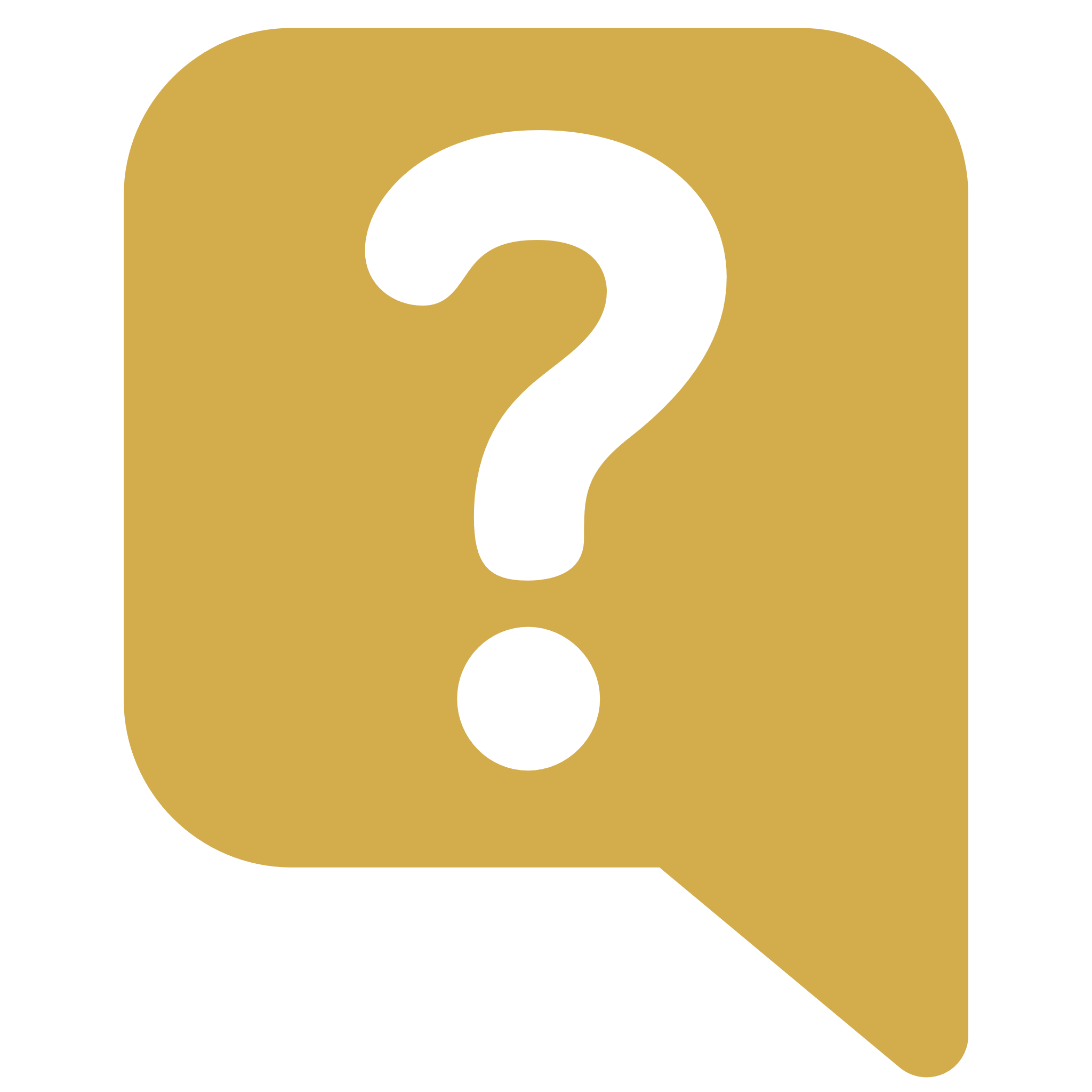 Percent
Data: Cascada Consulting/PerryUndem/CAIP, Survey of Medicare Beneficiary Family Caregivers, 2023.
Three-quarters of caregivers say they would be helped by a health care advocate, but medical training, accessible services, and information are also important.
In addition to what you [currently have or use now / used at the time of caregiving], how much would the following additional supports [help / have helped] you as a caregiver?
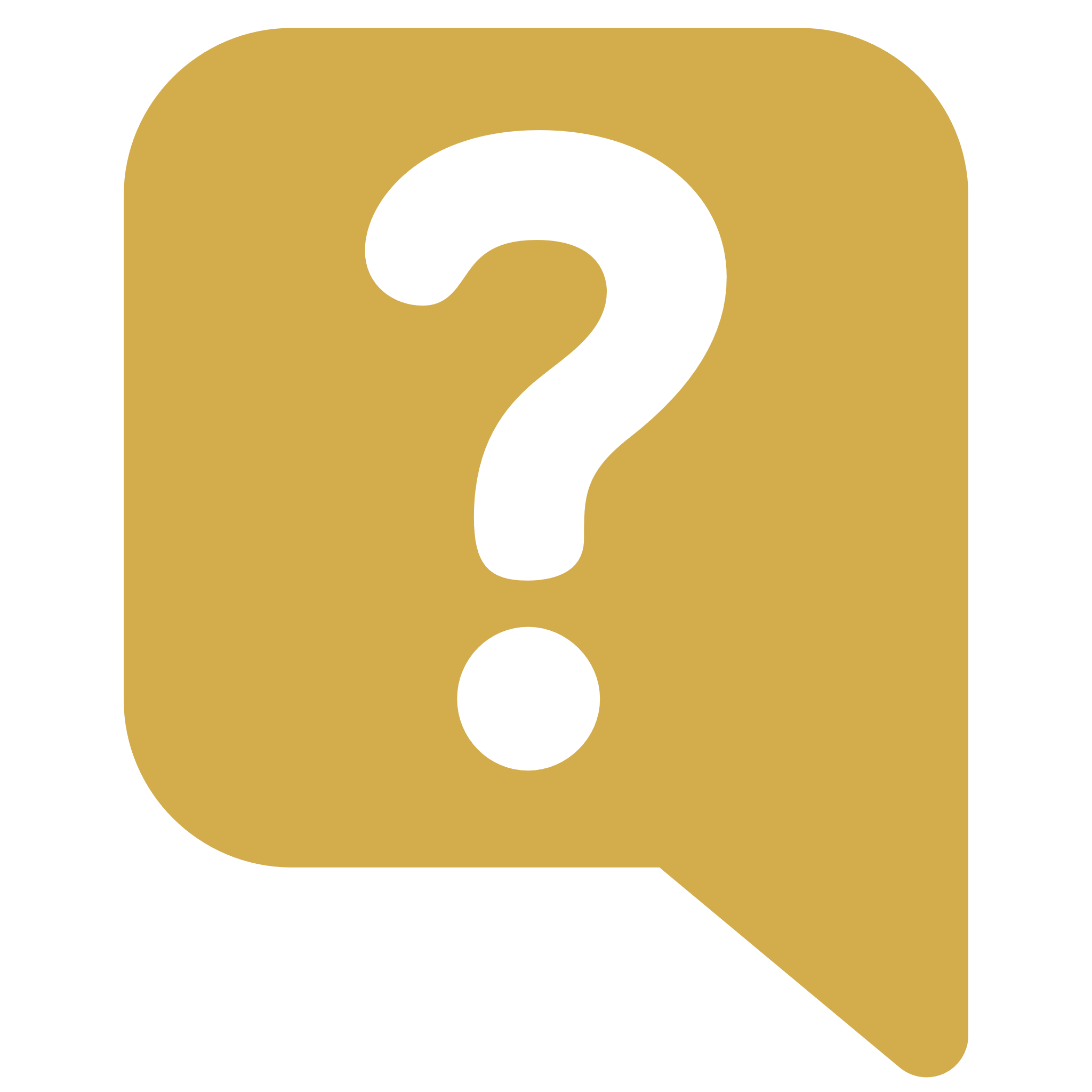 Percent help a lot or some
Data: Cascada Consulting/PerryUndem/CAIP, Survey of Medicare Beneficiary Family Caregivers, 2023.
Family caregivers identify six main priorities for policymakers to focus on.
Now, here are the same ideas again. Please choose the three ideas that you would like elected officials and policymakers to focus on to make the biggest difference for you as a caregiver.
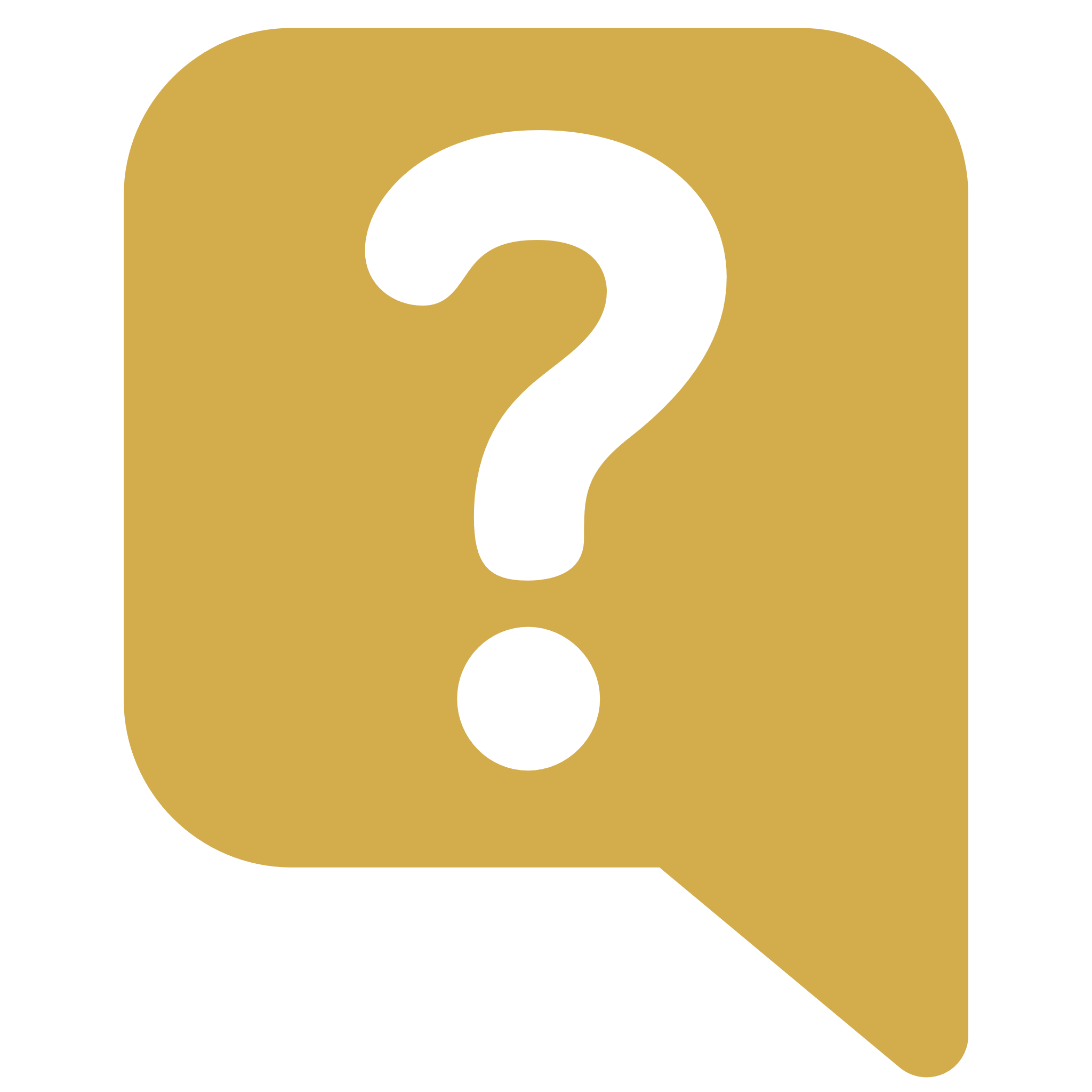 Percent top choices
Data: Cascada Consulting/PerryUndem/CAIP, Survey of Medicare Beneficiary Family Caregivers, 2023.